Americans with Disabilities Act (ada)
The Americans With Disabilities Act (ADA) is a comprehensive civil rights law that was enacted in 1990

The law prohibits, under certain circumstances, discrimination and ensures equal opportunity for people with disabilities in employment, state and local government services, public accommodations, commercial facilities and transportation

Modeled after the Civil Rights Act of 1964
What is the ADA
A person is considered to have a Disability if (s)he:

Has a physical or mental impairment that substantially limits one or more major life activities

Has a record of such impairment, or

Is regarded as having such impairment (symptomatic or asymptomatic)
What is a Disability Under the ADA?
Impairments may include but are not limited to:
Visual, speech, and hearing impairments;

Mental retardation, emotional illness, and specific learning disabilities;

Cerebral palsy;

Epilepsy;

Muscular dystrophy;

Multiple sclerosis;
Orthopedic conditions;

Cancer, Heart disease, Diabetes;

Contagious and noncontagious diseases such as tuberculosis and HIV disease (whether symptomatic or asymptomatic).
The person either has an impairment that:

Does not substantially limit a major life activity;

Has an impairment that substantially limits a major life activity only as a result of the attitudes of others toward them; or

Does not have any impairment, but is treated as having an impairment; for example:
Facial disfigurement
Eccentric behaviors
Age
What does “regarded as having a disability” mean?
The ADA states that it is unlawful to discriminate:

Against a person who has a disability as defined in the Act.

Against someone based on that person’s association with a person who has a disability.  For example, discrimination toward a person who works with HIV patients.
Ada Protection
Understanding Disabilities and Communicating with Disabled Persons
General Tips
Treat each person as an individual with respect and consideration and in the way that you would want to be treated

Be polite and patient – don’t rush the conversation

Ask the person what will help with communication

Only refer to the person’s disability if necessary or relevant to the conversation
Offer assistance if it appears necessary, but respect the person’s wishes if they do not accept your offer

Avoid saying anything that implies the person is superhuman, courageous or special

Relax if you make a mistake, and apologize if you believe you have embarrassed someone
Visual Impairment Tips
Speak to the person when you approach them, introduce yourself and anyone else with you.

Speak in a normal tone of voice.

Don’t play with or pet a service animal or distract it unless you ask for permission first.

Speak directly to the person, rather than the person with them (if any).
Offer to assist when walking, wait for their answer.

If the person wants assistance, allow them to hold your arm and control their own movements.

Tell the person when you are stepping away or leaving.

Read printed material for them.

Advise them larger print material is available.
Hearing Impairment Tips
Get the person’s attention in an appropriate manner and face them when speaking. Look directly at the person, try to keep your face in the light and keep your hands away from your face.

Speak in a normal tone or speed and do not chew gum or candy.

Speak to the person, not to the interpreter.
For phone calls, allow the phone to ring longer, speak clearly and be prepared to repeat information.

Use a TTY if available or dial 711 to reach the national telecommunications relay service to facilitate the call.
Mobility Impairment Tips
Try to place yourself at eye level with the person.

Don’t lean on a wheelchair or other assistive device.

Ask if the person would like assistance with opening doors, pushing a wheelchair, sitting in a chair, turning pages, or other such tasks.

Be aware of the person’s personal space.
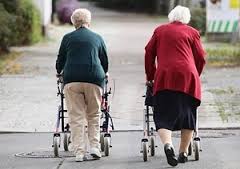 Speech Impairment Tips
Rephrase and repeat the person’s comments to make sure you understand their point.

If something is not understood, ask them to repeat their question or response.

Concentrate and pay extra attention to help you understand what the person is saying.
Cut down outside noise and room distractions.

Be patient.  Don’t attempt to finish the person’s sentences.

Try to ask questions that require short answers or a nod of the head in agreement.

Don’t raise your voice or over-enunciate words.
People with disabilities face barriers as part of their everyday lives. 

Often, the most difficult barrier to overcome is dealing with the attitudes of other people regarding people with disabilities.

Whether it results from ignorance, fear, misunderstanding or hate, these attitudes and perceptions can become barriers to achievement for people with disabilities.
Remember
Relax

Treat the individual with dignity, respect and courtesy.

Listen to the person and seek understanding

Offer assistance but do not insist or be offended if your offer is not accepted.
Remember
Thank You
For agent use only.  Not for use with consumers.  Certain exclusions and limitations may apply.  Not affiliated with the United States government or the federal Medicare program.  The content of this presentation reflects the opinion of the presenter and not necessarily the opinion of any entity with which the presenter has a business relationship.  This information is provided for educational purposes.  The ongoing implementation of laws, rules, and regulations may call for information in this presentation to be revised.  Neither the presenter, nor any entity with which the presenter may be affiliated, contracted, or employed, provide tax, investment, or legal advice.